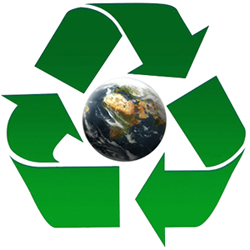 Waar moet dit afval in?
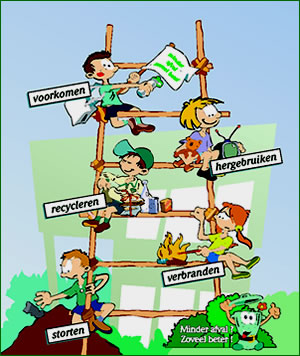 Restafval
PMD
Papier en Karton
GFT
KGV
Yoghurtpotjes
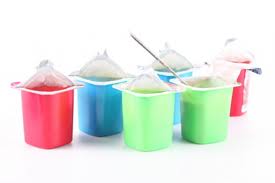 Doos wasmiddel
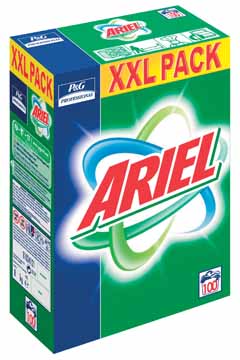 Behangpapier
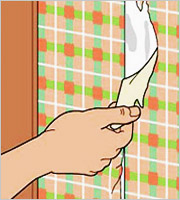 Wasmiddel flacon
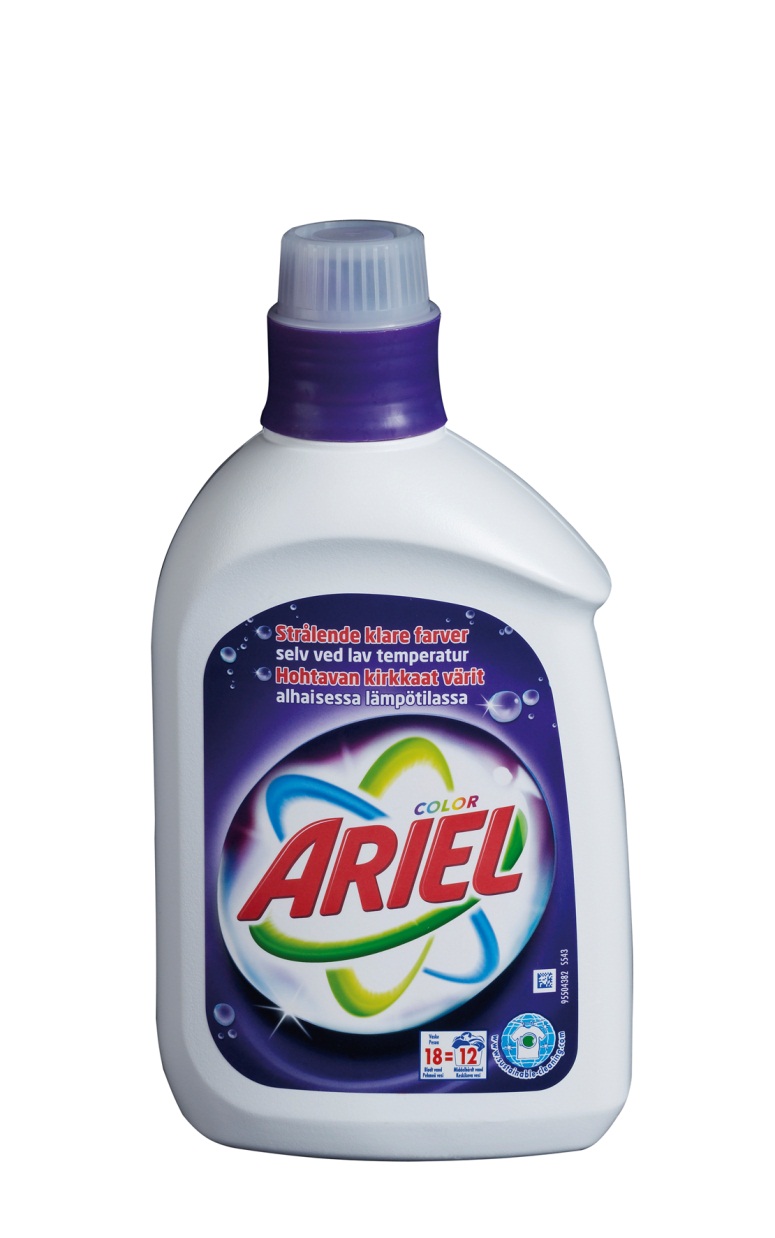 Spuitbussen deo
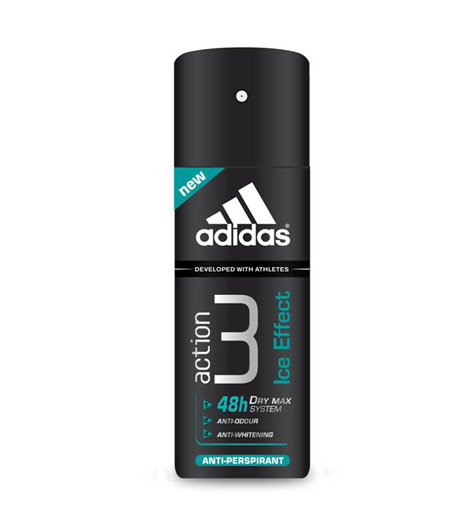 Aluminium schaaltjes
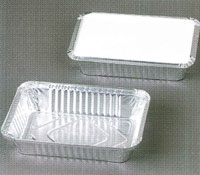 Blikjes
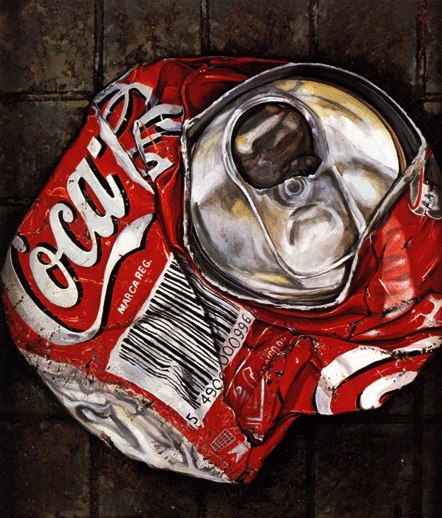 Eierschalen
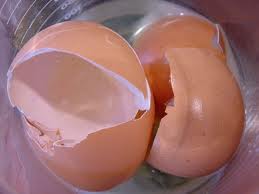 White spirit
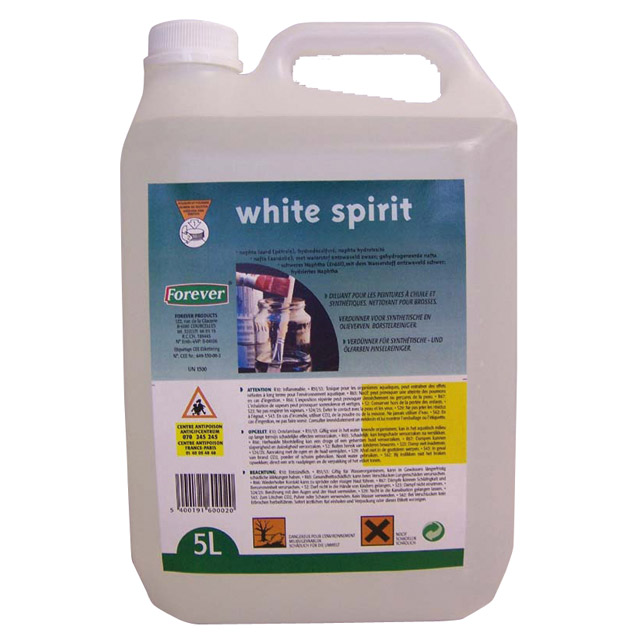 Theezakjes
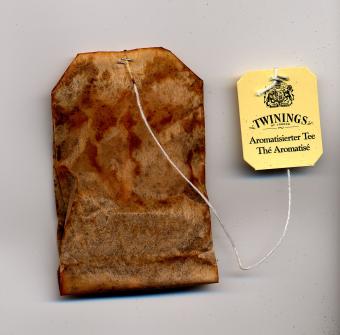